Обеспечьте ребенка светоотражающими элементами!!!
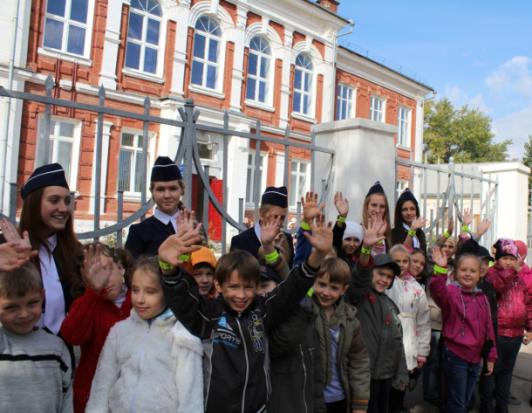 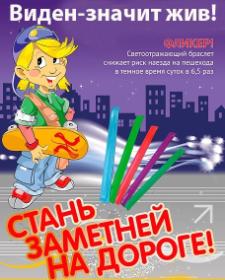 Помните, безопасность детей в Ваших руках!!!